بررسي  علل   بروز  استرنوتومي  مجدد  به  دليل   خونريزي  پس از  CABG   
بر اساس  فاكتورهاي  انعقادي  با  استفاده   از دستگاه   ROTEM  در بيمارستان   شهيد رجايي
دكتر فرشاد  جليلي   شاهاندشتي
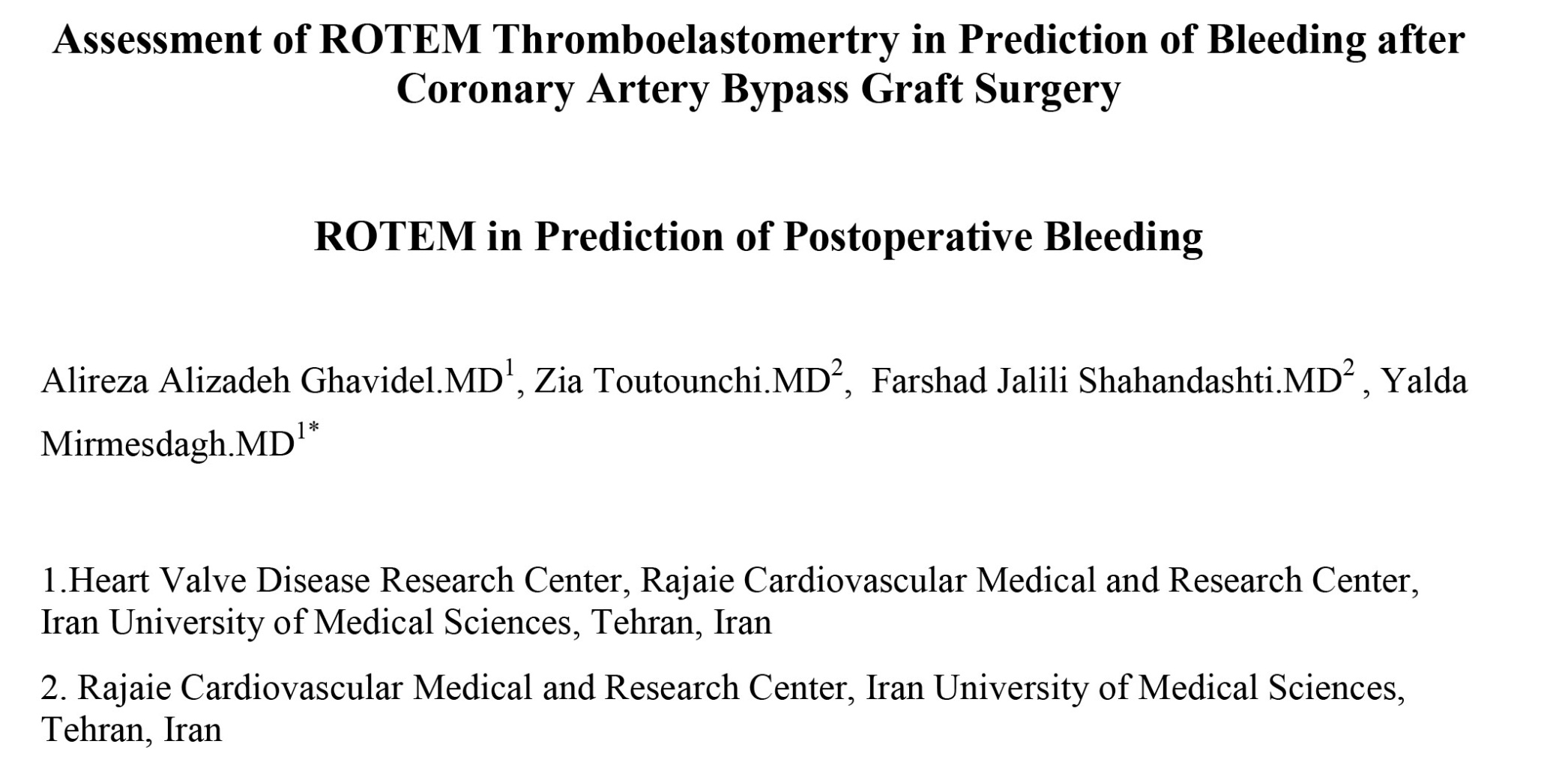 مقدمه   و بيان  مساله
خونريزي    	> 200-300 	cc/h
خونريزي 	>200 cc/h for   4 h  
خونريزي 	> 300 cc /h for   2-3 h 
خونريزي 	> 400 cc /h  for   / h
EXTEM  در ارزيابي  فاكتور هاي  I   و II  و IV   و VII   و  X   و پلاكت   و فيبرينوليز  كمك   مي كند . 
INTEM  در ارزيابي  فاكتورهاي  VII   و IX  و X  و XII  و XI و I  و II   و پلاكت   و فيبرينوليز   كمك   مي كند . 
FIBTEM  در ارزيابي  فونكسيون   فيبرينوژن   كمك   مي كند . 
APTEM   در ارزيابي  هيپر فيبرينوليز  مفيد است  . 
HEPTEM   در ارزيابي  تشخيصي  اثرات   هپارين   و  موارد   مشابه   هپارين   كمك  مي كند .
اهداف   اختصاصي  طرح
1- تعيين و مقايسه   ميانگين   سن  و وزن   و قد  و BMI    و EF   قبل  از جراحي  و فراواني  جنسي  و آنژين   كلاس  IV   و سابقه   بيماري زمينه   اي  و مداخله   قلبي  و عروقي  قبل  از جراحي  ،  نوع  درگيري   عروق  قلبي   و نوع   جراحي  از نظر  او لويت   در دو گروه   مطالعه 

2-  تعيين    مقايسه   فاكتورهاي  انعقادي  اندازه  گيري  شد  ،   توسط  دستگاه   ROTEM    در هنگام   بيهوشي  و  30 دقيقه   پس از  reverse   كردن   اثر  هپارين   در دو گروه   مطالعه 
 
3- تعيين   و مقايسه   ميانگين   نتايج   آزمايشات  قبل  از  عمل 
  ( PT  , PTT ,  INR , PLT  )  در دو گروه  مطالعه
4-  تعيين   و مقايسه   ميانگين   ميزان   هپارين   دريافتي   حين   عمل   در دو گروه   مطالعه  

5- تعيين   و مقايبسه   درصد فراواني   دريافت   PLT  و FFP و PC  و  ترانس   آمين   و  آپروتنين   و  كاپرامين   حين   عمل   جراحي   در دو گروه   مطالعه 
 
6- تعيين   و مقايسه   ميانگين   مدت  CPB  و AOX   ، تعداد گرافتها     درصد  فراوان   استفاده   از LIMA   در دو گروه   مطالعه
7-  تعيين   و مقايسه   درصد  فراوان   بروز  عوارض  پس از جراحي   مجدد  ،  IABP   ،  اينوتروپ   و  ونتيلاسيون   مكانيكي   بيش  از  24 h   در دو گروه   مطالعه  

8- تعيين   و مقايسه  درصد  فراواني  بروز  استرنوتومي  مجدد  در دو گروه   مورد مطالعه 
  
9-  تعيين   درصد  فراواني  محلهاي  خونريزي  دهنده   مشخص   شده   در گروهي   كه   تحت  استرنوتومي  مجدد  قرار  گرفتند . 

10- تعيين   و مقايسه   ميانگين   طول   مدت   بستري   در ICU    و طو ل   مدت   بستري   در بيمارستان   در دو گروه   مطالعه
سابقه طرح و بررسي متون
-  نوع   مطالعه
-   محيط  انجام
-   جامعه   و نمونه   انجام
-   معيارهاي  ورود  و خروج
-   نحوه   انجام   كار
-   روش  تجزيه   و تحليل   اطلاعات
-   ملاحظات   اخلاقي
جداول   و نمودارها
جدول   1-4 -  بررسي  فراواني  مشخصات   دموگرافيك   كل  در بيماران  مورد مطالعه
جدول  2-4 -   بررسي  فراواني  عوارض  بعد از عمل  در   كل   بيماران   مورد مطالعه
جدول   11-4- فراواني  اطلاعات   دموگرافيك   در كل   بيماران   مورد مطالعه
جدول  5-4- مقايسه   اطلاعات   دموگرافيك  بين دو گروه   مورد مطالعه
جدول 6-4 – فراواني  نوع  جراحي  در بيماران  مورد مطالعه
جدول  3-4 -  بررسي مشخصات   دموگرافيك  گروه   بيماران   با  استرنوتومي  مجد د
جدول   4-4 -  بررسي  فراواني  عوارض  در گروه   بيماران   با استرنوتومي  مجدد
جدول 7-4 – فراواني  مصرف   PC   در بيماران  مورد مطالعه
جدول  8-4 – فراواني  مصرف  PLT  در بيماران   مورد مطالعه
جدول  9-4 – فراواني مصرف   FFP   در بيماران  مورد مطالعه
جدول  10-4 فراواني  تعداد  گرافت   كرونري  در بيماران   مورد مطالعه
جدول  12-4- بررسي فراواني  ROTEM   قبل  از  عمل   بر اساس  استرنوتومي  مجدد
Pvalue= 0.000
جدول  13-4-  بررسي فراواني  ROTEM  پس از  reverse   كردن   
هپارين   بر اساس استرنوتومي مجدد
Pvalue =  0.000
جدول  14-4- بررسي ROTEM   قبل  از  عمل  جراحي  بر اساس  استرنوتومي  مجدد
Pvalue =  0.000
جدول  15-4-  بررسي  ROTEM   پس از جراحي  بر اساس  استرنوتومي  مجدد
Pvalue =  0.000
جدول  16-4-  بررسي ROTEM  قبل از جراحي  بر اساس  محل   مشخص خونريزي  
در گروه   بيماران   با  استرنوتومي  مجدد
Pvalue  =  0.000
جدول  17-4- بررسي ROTEM  پس از جراحي  بر اساس محل  
 مشخص  خونريزي  در گروه   بيماران   با  استرنوتومي  مجدد
Pvalue = 0.000
جدول  18-4- بررسي فراواني  استفاده   از داروهاي  آنتي فيبرينولتيك بر اساس  
محل  مشخص خونريزي  در گروه   بيماران   با  استرنوتومي مجدد
Pvalue = 0.402
جدول  19-4- بررسي  فراواني  تامپوناد  بر اساس  محل  
مشخص  خونريزي  در گروه   بيماران   با  استرنوتومي مجدد
Pvalue =  0.01
جدول  20-4 – بررسي  فراواني  و مقايسه   مصرف   فراورده  هاي  خوني  و مقدار  گرافت   
بر اساس  محل  مشخص  خونريزي  در گروه   بيماران   با  استرنوتومي مجدد
جدول   21-4-  بررسي  فراوان   و مقايسه   اطلاعات   دموگرافيك   بر اساس  محل  
مشخص  خونريزي  در گروه   بيماران   با  استرنوتومي مجدد
جدول   22-4- بررسي فراواني  ROTEM   قبل  از  جراحي  
در  گروه   بيماران  بدون  استرنوتومي مجدد
جدول  23-4 – بررسي  فراواني  ROTE M   
پس از جراحي  در  گروه  بيماران  بدون  استرنوتومي مجدد
جدول  24-4 -  بررسي و مقايسه   فراواني  استفاده   از فراورده  هاي  خوني  
در گروه   بيماران   بدون  استرنوتومي مجدد
جدول   25-4- آناليز  رگرسيون  در مورد  اطلاعات   دموگرافيك   بيماران   مورد  مطالعه
جدول  26-4 -  بررسي  فراواني  استفاده   از فراورده  هاي  خوني  و گرافت   در دو گروه   مطالعه
جدول  27-4 -   بررسي  فراواني  نوع  جراحي  بر اساس  استرنوتومي مجدد
بحث  و نتيجه   گيري